Perkins 101 Toward a better understanding and local Implementationof the Carl D. Perkins Career and Technical Education Act
March 15, 2016 

Robert J. Witchger, Ed.D.Director, Career and Technical Education
Tony Reggi, D.Min., Julia Hamilton, Chris Droessler  Coordinators, Career and Technical Education
North Carolina Community College System
[Speaker Notes: Welcome]
Carl Dewey Perkins
Representative from Kentucky
1949-1984
Legacy of support to education and the underprivileged 
Perkins Student Loan
Carl D. Perkins CTE Program
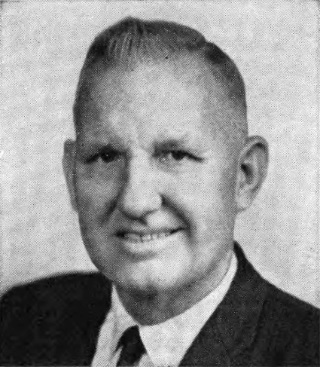 [Speaker Notes: Here is the History]
Evolution of Perkins Program
1905: Advocates for practical education argue for broader public school curriculum that prepares graduates for jobs
1917: Smith-Hughes Vocational Education Act  ($1.7M)
1936: George-Deen Act increased funding ($14.5M)
1968: Replacement legislation introduced by Rep. Perkins ($365M)
Evolution of Perkins Program
1984: Perkins I - vocational education improvement, special populations
1990: Perkins II - integration of vocational and academic education  
1998: Perkins III - technology and workforce preparation  
2006: Perkins IV - career and technical education with increased academic preparation; preparation for high wage, high skill occupations for tomorrow’s workforce through programs of study

2016-17 : Closer alignment with Workforce Innovation & Opportunity Act (WIOA) emphasis on workforce preparation
Purpose of Perkins Program
To develop more fully the academic, vocational and technical skills of students to elect to enroll in CTE:

Develop challenging and rigorous academic and technical standards so that students are prepare for high skill, high wage, high demand, and emerging occupations
Link secondary and postsecondary education for effective student transition to work
Develop, implement, and improve Career and Technical Education Programs of Study
[Speaker Notes: From our Legislation]
Purpose of Perkins Program
Professional development and other activities that improve the quality of CTE teachers, faculty, administrators and counselors

Partnerships among educational institutions, state agencies, and business and industry

Provide lifelong learning opportunities that will produce the knowledge and skills needed to keep the U. S. competitive.

Working with employers is implied throughout the Act
Perkins Emphasis
1964 - State Planning – Set Up Vocational Education 
1968 – Include Special Populations in Voc. Ed. 
1984 – Equal Access to CTE - Affirmative Action
1990 – Link High School and Community College - Tech Prep Innovation 
1998 – Intense work through Programs of Study 
2006 - Rigorous Programs of Study, High Skill Training
  2015 - Career Pathways, Job Training, Employability Skills
[Speaker Notes: Summary See how the emphasis has changed from the Beginning]
The Carl D. Perkins CTE Act of 2006
Is a workforce development program delivered through educational institutions. 
 
To keep U.S. competitive by providing a national and local highly skilled, sustainable workforce
[Speaker Notes: Develop more fully the academic and technical skills of students enrolled in CTE:
Develop challenging and rigorous academic and technical standards so that students are prepare for high skill, high wage, high demand, and emerging occupations
Link secondary and postsecondary education for effective student transition
Develop, implement and improve CTE
Professional development and other activities that improve the quality of CTE teachers, faculty, administrators and counselors
Partnerships among educational institutions, state agencies, and business and industry
Provide lifelong learning opportunities that will produce the knowledge and skills needed to keep the U. S. competitive]
Mission
Enhance Postsecondary Career & Technical Education 
(CTE) 

Level the playing field for those who elect to enroll in CTE programs of study and increase enrollment 

Actively engage employers in the development and implementation of CTE programming leading to employment
[Speaker Notes: Our mission deals with enhancing leveling the field and engaging the employers
Our authority comes from the legislative act of 2006 
fine-tuned for North Carolina in our state plan]
Federal
U.S. Department of Education
Office of Career Technical and Adult Education (OCTAE)
Carl D. Perkins Act of 2006
Oversight and Authority
State
Eligible Agency
Sole state agency responsible for administering program
State Plan/Improvement Plan
Local
Eligible Institution (postsecondary)
Eligible Recipient (secondary)
Local Plan/Annual Plan/Improvement Plan – (2015-16 Template)
[Speaker Notes: Here is the Perkins Tree of  Funding, Authority]
Our CTE Plan of Work
Spelled out in Carl D. Perkins Career and Technical Education Act of 2006 

Outlined in the North Carolina 5 Year State Plan
   
Reflected in your community college Local Plan
[Speaker Notes: Our mission deals with enhancing leveling the field and engaging the employers
Our authority comes from the legislative act of 2006 
fine-tuned for North Carolina in our state plan]
College  -  % of CTE Pell
College  -  % of CTE BIA
State Leadership $
Basic Grant to Colleges $$$$$$$$
Perkins Flow of Funding
High Schools
$$
NCCCS
North Carolina
Local CC
$
OVAE

OCTAE
Community Colleges
$
[Speaker Notes: Some say follow all of the money but this is a quick breakdown on how the federal government through the office of adult vocational education pass the Perkins act money to the state department of public instruction through the community colleges to our local community colleges]
Distribution of Funds
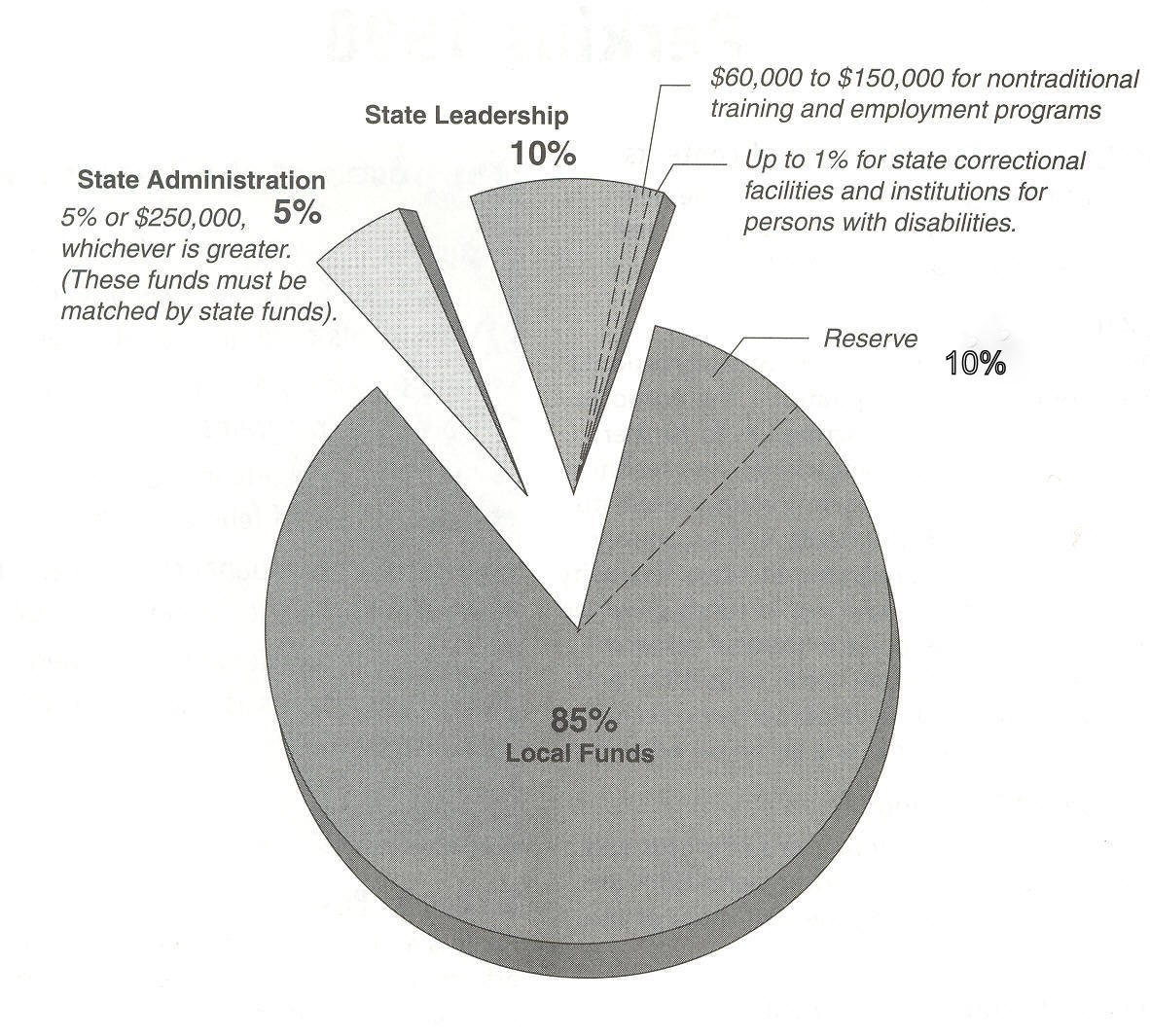 Split of local funds between secondary and postsecondary determined by State Eligible Agency and described in State Plan
Consortia
$66,000   Secondary
$33,000  Postsecondary
WIOA Board Input
State Plan
Perkins IV 5-Year Local Plan

Future 
WIOA infrastructure funding
WIOA impact and increased collaboration and direction
Use of Funds
LOCAL
STATE
Administration
5% of funds used or awarded
Program Improvement
Annual Plan
Required use of funds
Permissive use of funds
Improvement Plan
Administration
5% of grant
State Leadership
Required use of funds
Permissive use of funds
Improvement plan
Reserve Funds
Use of Funds: Administrative
How will you use administrative funds (5% maximum)?

Amount of the 5% set aside for administration
None/All/Portion
5% of actual spent; Indirect is part of the administrative costs 

Use of admin funds
Limited to activities related to administering the grant
Can use admin $ for program improvement but cannot use program improvement $ for admin

Coordinator who is paid through a Perkins activity
Portion for administering the grant must come from admin 5% or from institution;
How does Perkins fit in CTE programs?
It’s a Federal formula program meant to improve and enhance existing CTE programs
The Perkins Act was originally authorized in 1984; the most recent authorization is Perkins IV in 2006
District funding allocations are based on Federal census and poverty data
Postsecondary funding allocations are based on CTE participants receiving Pell grants or recognized by BIA
Perkins is federal money – The state and local grantees must follow the federal guidelines
PERKINS
State Allocations Are Census Based

In-State Allocation 
Secondary census data
70% based on school aged kids 5-17 census count at or below poverty guidelines
30% total district census data(Section 131 (a)(b))

Postsecondary 
College’s (or consortium’s) percent of state-wide Pell & BIA recipients from CTE programs.  (Section 132(a)(2))
CTE Definitions
Postsecondary CTE Participant is an AAS non-transfer student enrolled in six credit hours (during the program year) in any CTE program area.

Postsecondary CTE Concentrator is a CTE participant who completes a minimum of 12 academic and technical hours, 6 hours will be in CTE coursework.
Consortium Distribution of Funds
Funding formula must result in minimum level in order for recipient to be awarded funds: Postsecondary $50,000

Used only for purposes and programs that are mutually  beneficial to all members of the consortium

May not be distributed based upon amounts determined by the funding formula
Section 131 & 132 – Consortia Requirements
May not be reallocated to individual members of the consortium for purposes or programs benefitting only 1 member of the consortium

Must have a fiscal agent responsible for grant management and compliance

Fiscal agent receives the 5% administrative 

Determine how to handle recipients on the bubble
Section 133 – Redistribution of Unspent Funds
When an eligible recipient does not expend all of its allocated amount, those funds are returned to the state

The state retains such amounts for distribution in the following academic year.
Required Uses of FundsSection 135. Local Use of Funds
Recipient is required to address with either Perkins or institutional funds as outlined in 5-Year Plan
Strengthen CTE through integration of academics and technical programs
Link secondary and postsecondary through programs of study
Teach to All aspects of industry
Develop, improve, or expand CTE Programs
Faculty Professional development
Evaluate CTE programs
Initiate, improve, expand and modernize CTE programs / technology
Activities for special populations enrolled in CTE Programs 	
Support programs that are of sufficient size, scope and quality to be effective
Required & Permissive Use of FundsSection 135. Local Use of Funds
Involve stakeholders
Career guidance and academic counseling
Business partnerships
Programs for special populations – Enrolled in CTE leading to employment 
CTE student organizations
Mentoring and support services – CTE Students 
Equipment and instructional materials
Teacher preparation
Accessibility of postsecondary instruction
Transition to baccalaureate
Entrepreneurship, family and consumer science, automotive
New courses
Career-themed learning communities
CTE for adults and dropouts to complete secondary or to upgrade skills
Career assistance
Activities for nontraditional fields
Pooling of funds (teacher prep/data collection/POS/technical assessments)
Local Perkins Application Plan - 
The law is just the minimum requirements
States can add more requirements, set parameters, restrictions, etc..
Prioritize uses of funds
Connect accountability to uses of funds
Integration of Academic & CTE Skills
Required: Strengthen academic and technical skills of students participating in CTE programs through the integration of academics with CTE programs. 

 Related Permissive:  Teacher preparation programs that address the integration of academic and CTE and that assist individuals with experience in business and industry who are interested in becoming CTE faculty.
[Speaker Notes: Purpose]
Secondary - Postsecondary Linkages
Required: Link secondary and postsecondary levels, including not less than 1 CTE program of study containing both secondary and postsecondary elements that are coordinated, non-duplicative and aligned.  

Related Permissive: Developing initiatives that facilitate the transition of sub-baccalaureate CTE students into baccalaureate degree programs, including articulation agreements, dual and concurrent enrollment programs, academic and financial aid counseling and other initiatives to overcome barriers and encourage enrollment and completion.

Related Permissive: Improving or developing new CTE courses, including the development of programs of study and courses that prepare individuals academically and technically for high-skill, high-wage and high-demand occupations and dual or concurrent enrollment opportunities.
[Speaker Notes: Perkins V focus
Decrease remedial/developmental]
Programs of Study
Must be offered in order to be eligible for funding
Incorporate secondary/postsecondary elements
Coherent and rigorous content aligned  with challenging academic 	standards in a coordinated, non-duplicative progression of courses 	that prepare students to succeed at postsecondary level
May include opportunity for dual/concurrent credit
Faculty Coordinated Pathways 
Lead to an industry recognized credential or postsecondary degree 
Articulation agreements Local Agreements renewed each year unless 	there are statewide articulation agreements in place;  
Articulation alone does not meet requirements
Template for mapping the Program of Study
Focus is on collaboration - Faculty, Directors, Deans, EMPLOYERS
Program of Study / Career Pathways
Colleges developed 1 pathway in  2014-15 
Colleges will develop 2 additional pathways in 2015-16 
These pathways are developed in conjunction with our high school partners
Career and College Promise can be incorporated into the pathway and cannot be substituted for the pathway
CTE Career Pathways / Programs of Study  20%
Can include articulated and career and college promise courses 
Begin in High School and continue through CC completion (9 -14)
Engage employers up front 
Engage Faculty in coordinating classes 
Offer work based learning experiences at each grade level 
Build in ongoing career advising
Provide program open entry and open exit for students
Offer the opportunity to build (stack) credentials along the way
Building the Program of Study  - 9-14
High School and Community College
(Rigorous) Programs of Study            (Classes are examples)
Labor Market Value $$
[Speaker Notes: The College Certificate, Diploma, and Degree Courses would be added to the Program of Study 
Key Faculty Engaged in the Process]
Building the Pathway 
 Engaging Employers
(Rigorous) Programs of Study            (Classes are examples)
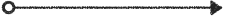 Tours
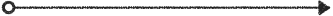 Project B Learning
Shadowing
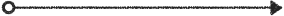 OJT / OJL
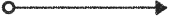 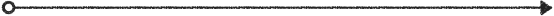 Co-Op
Apprenticeship
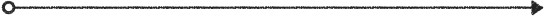 Employer Engagement
[Speaker Notes: Here we see how employers or their intermediary would review  
CTE Learning Outcomes,  Certificates, and again review the certificates. 


This is a draft to get you thinking and to receive your comments as we finish developing the proposal.]
All Aspects of an Industry
Required:  Provide students with strong experience and understanding of all aspects of an industry, which may include work-based learning experiences. 

Related Permissive:  Create business-education partnerships, including work-related experiences for students, adjunct faculty arrangements for qualified industry professionals and industry experience for faculty.
Program Improvement /Technology
Required:  Initiate, develop, improve, modernize, or expand, including the relevant use of technology in CTE which may include: 
 
training of career and technical education teachers, faculty, and administrators to use technology, and which may include distance learning
providing career and technical education students with the academic and career and technical skills (including the mathematics and science knowledge that provide a strong basis for such skills) that lead to entry into the technology fields
encouraging schools to collaborate with technology industries to offer voluntary internships and mentoring programs, including programs that improve the mathematics and science knowledge of students
Professional Development
Required:  Provide in-service and pre-service professional development programs to faculty, administrators, and career guidance and academic counselors who are involved in integrated career and technical education programs, on topics including:
effective integration of academics and CTE.
effective teaching skills based on research.
effective practices to improve parental and community involvement.
effective use of scientifically based research and data to improve instruction.
Professional development should:
ensure that instructors and personnel stay current with all aspects of an industry.
involve internship programs that provide relevant business experience.
train teachers specifically in the effective use and application of technology to improve instruction.
CTE Program Evaluation
Required:  Develop and implement evaluations, including an assessment of how the needs of special populations are being met.

Note: Most of our community colleges met this requirement through their annual program review process
CTE Special Populations
Students enrolled in CTE programs
…with disabilities 
…who are economically disadvantaged 
…who are preparing for non-traditional fields (25% gender 			minority) 
…who are Single parents and pregnant women 
…who are Displaced homemakers
…who are Individuals with limited English speaking proficiency

                   Help students move to self sufficiency
Special Populations
Required:  Provide activities to prepare special populations, including nontraditional students, single parents and displaced homemakers who are enrolled in CTE programs for high skill, high wage, and high demand occupations that will lead to self-sufficiency.
[Speaker Notes: Note at the post secondary level students self identify. 
Monitor to insure if staff are supporting programs there are students in these program.]
Stakeholder Involvement
Permissive:  
Involve stakeholders
Parents, businesses and labor organizations, etc. in the design, implementation and evaluation of CTE programs.
Student Success
Permissive:  Provide services that contribute to CTE student success including:

career guidance and counseling to postsecondary CTE students 
mentoring and support services of CTE Students
small personalized career-themed learning communities
assistance to CTE students in continuing their education or training or in finding an appropriate job
nontraditional training and employment activities such as mentoring and outreach
Program Accessibility
Permissive:  Developing and expanding postsecondary program offerings at times and in formats that are accessible for all students, including through the use of distance education.
Targeted Program Areas
Permissive:  Support targeted program areas that contribute to workforce preparation including:
entrepreneurship education and training.
family and consumer science programs.
automotive technologies.
Perkins Coordinator
Facilitate the implementation of the Perkins grant
Ensure college is addressing all required activities and are meeting the intent and spirit of the law 
Engage Faculty and CTE Deans in planning and implementing the local college CTE plan
Insure proper use of Perkins funds allocated to college  
Enhance CTE links between HS and CC – Rigorous Programs of Study 
Support Development of Pathways  and collaboration with partners
Local Plan Elements
PROCESS & PREPARATION
Activities
Budget

USE OF FUNDS
Admin
Program Improvement

ACCOUNTABILITY
Improvement Plan Status
Performance Measures
[Speaker Notes: We have discussed the Required and Permissive Activities -]
Local  Plan Preparation
What drives the college Perkins budgeting process at your college?
How do the federal $ allocated to the college address the 9 required activities?
How are Perkins accountability measures/core indicators addressed in the budgeting process?
How are funds allocated to improve CTE student outcomes?
How are academic programs, student services and institutional research involved in developing the local plan?
Application Process
Development of the Local Annual Plan (Template) 
Use team approach
Use checklist for each activity
Review with state staff prior to submission until confident
Submit/Approve or Reject/Resubmit
Must be in substantially approvable form by June 30 in order to obligate funds on July 1; very important for salary based activities
Due Dates: July 24, 2015; May 15, 2016
Common Local Plan Pitfalls
Activity description not aligned with budget entries and job descriptions
All pieces of the activity not described
Too much/too little information
Data to support funding;   Student /Counselor Ratio  
Justification for continued funding
Evaluation measures
Insufficiently focused use of funds
Adhere to what’s typically been done
[Speaker Notes: Activity description not aligned with budget entries and job descriptions – Counselors working with all students, no documentation 
All pieces of the activity not described – Positions and Duties not described 
Too much/too little information
Data to support funding; special populations -  % of Special Pops enrolled in CTE programs 
Justification for continued funding – Why keep staff working with the program year after year (Faculty 3 year Limit) 
Evaluation measures – Tie in with Institutional Effectiveness 
Insufficiently focused
Adhere to what’s typically been done]
Local Plan: Implementation
Build rigorous programs of study 
Link secondary and postsecondary 
Teach all aspects of industry (Classroom and On the Job) 
Improve the use of technology in CTE classes  
Provide professional development for CTE faculty & staff
[Speaker Notes: In SUMMARY]
Implementation Continued
Evaluate CTE programs 
Expand and modernize CTE programs 
Fund programs that are of sufficient size, scope and quality 
Work for self sufficiency of special populations who elect to enroll in CTE programs of study
 Address Local Performance / Accountability  Measures
NC Local Plan
NC Local Plan
[Speaker Notes: (A), to ensure learning in— (A) the core academic subjects (as defined in section 9101 of the Elementary and Secondary Education Act of 1965); and (B) career and technical education subjects.]
NC Local Plan
NC Local Plan
NC Local Plan
NC Local Plan
[Speaker Notes: in-service and preservice training on—;
 (i) effective integration and use of challenging academic and career and technical education provided jointly with academic teachers; o the extent practicable; 
(ii) effective teaching skills based on research that includes promising practices; 
(iii) effective practices to improve parental and community involvement; and;
 (iv) effective use of scientifically based research and data to improve instruction; 
(B) support of education programs for teachers of career and technical education in public schools and other public school personnel who are involved in the direct delivery of educational services to career and technical education students, to ensure that such teachers and personnel stay current with all aspects of an industry; 
(C) internship programs that provide relevant business experience; and; 
(D) programs designed to train teachers specifically in the effective use and application of technology to improve instruction.]
NC Local Plan
NC Local Plan
NC Local Plan Template
NC Local Plan
[Speaker Notes: State added to place emphasis on CTE improvement]
NC Local Plan Template
Spring Timeline
Continuous Oversight
Budget Modifications
Update Local Plan
College Site Visits
Confirm Local Plan Actions
Desk Monitoring
Preparation for End of Year Reports
Calendar Reminders
CTE Professional Development
Compliance Review
Program 

Annual Plan and associated documents
Selection process
Activity progress
Interviews
Professional development
Fiscal 

Reimbursements to date
Remainder of year
Planned amendments
Personal Activity Reports
Inventory check
Random sample invoices
Accountability
 
Core indicators
Improvement plan
Data quality
Program of Study documentation
Special populations (ratio, served) 
Technical skills assessments
TECHNICAL ASSISTANCE OPPORTUNITY
Accountability
Section 113 Core Indicators of Performance
Accountability Measures 10%
1P1 -  Students who attain a 2.5 GPA  or higher 
2P1 - Students who complete a credential, certificate, 	diploma or degree
3P1 -  Students  who continue in CTE  (retention or transfer) 
4P1 - Students who are placed in a job (employment) 
5P1 - Students who enroll in nontraditional program of study 
5P2 - Students who complete a nontraditional program of 	study
[Speaker Notes: Clean up data – identify all CTE students  
Increase student advising for completion and placement  
Award students certificates when they are earned 
Set up retention task force 
Flag completers and monitor progress
Set up early alert system]
Negotiated Levels
Accountability
Title I: Overview of Perkins IV, Section 113
Purpose of section 113 is to set out the Act’s accountability requirements and core indicators for performance at the   secondary and postsecondary levels for all CTE students.
The core indicators are the same for the state agency as for the local providers, but separate performance levels will be agreed upon.
Accountability
Disaggregated performance data categories:
Gender 
Race and Ethnicity (following 1997 revised standards) 
Individuals with Disabilities  (IDEA & ADA)
Economically Disadvantaged, including Foster Children 
Single Parents 
Displaced Homemakers 
Individuals with Limited English Proficiency 
Migrant Students (secondary only)
[Speaker Notes: Used in the CAR]
Accountability
Final Agreed-Upon Performance Level (FAUPL)
Purpose of the FAUPL is to have an agreement between the Department and the State on student and performance  definitions, measurement approaches, and baseline and performance targets for the core indicators.
State FAUPLs are attached to your states July 1 grant award.     State FAUPLs are also posted on PCRN.
In using the FAUPL, consider: 
how you might negotiate CTE performance with local districts and postsecondary programs? 
how you might integrate analysis of local performance data to Perkins applications.
Accountability
Section 123: Improvement Plans
If a state does not meet at least 90% of its agreed-upon state adjusted level of performance on a core indicator, it must prepare a Perkins Improvement Plan.
Similarly, if a local does not meet at least 90% of its agreed-upon adjusted level of performance on a core indicator, it must prepare a Perkins Improvement Plan.
When a Perkins Improvement Plan is required, if any special population does not perform to at least 90% of the statewide/institutional rate, then you must perform a Gap Analysis to determine the barriers to success.
Accountability
What is the Consolidated Annual Report (CAR)?
The CAR is a data collection and reporting format that allows states to submit their required data to the Department of Education (DOE) and allows reports to be generated from that data source.
The CAR is made up of three parts:  
1) the narrative,                             
2) accountability data—enrollment & performance, and                       
3) financial status reports
Role of the Local Coordinator
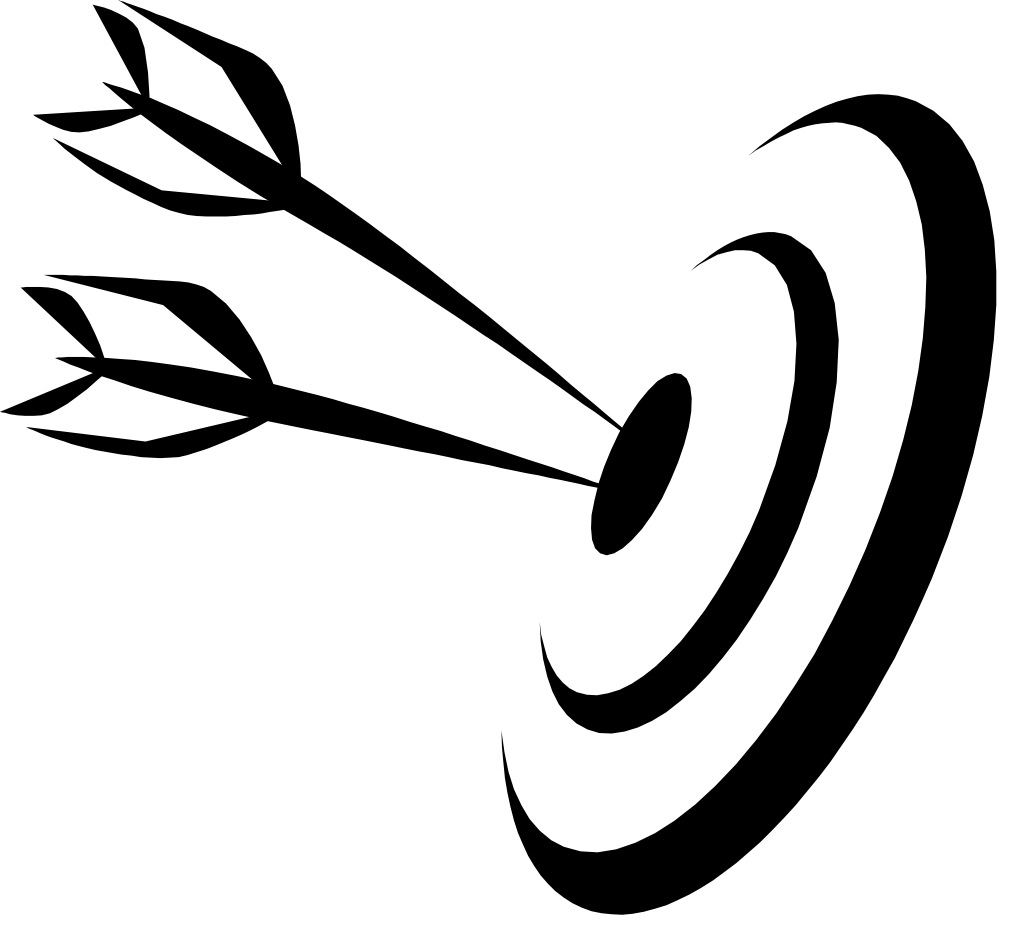 Local 
Community 
College
NC 
Community 
College
Local Coordinator
Perkins Coordinator
Facilitate the implementation of the Perkins grant
Ensure college is addressing all required activities and are meeting the intent and spirit of the law 
Engage Faculty and CTE Deans in planning and implementing the local CTE plan
Insure proper use of Perkins funds allocated to college  
Enhance CTE links between HS and CC – Rigorous Programs of Study 
Support Development of Pathways  and collaboration with partners
Local Plan – Approval Before Obligation
Local Plan and Training  - April, 2016
Plan Due -  May 30, 2016  
Substantially approvable form as defined by state
Cannot reimburse retroactively
Word to the Wise:  Follow it or amend it
Local Plan Amendment
Budget Amendment maps to the local plan through descriptive statements in each line item. 
See Budget and Handbook for more information.
Local Plan Considerations
Is it allowable?  
Is it necessary and reasonable? 
Is it allocable?  
Does is supplement and not supplant? 
Is it consistent with recipient's policies?
Is it within GAAP (generally accepting accounting principles)
Does it conform with your application?
Is it adequately documented?
Does it relate to a core indicator?
Is it defensible?
Federal
U.S. Department of Education
Office of Career Technical and Adult Education (OCTAE)

Carl D. Perkins CTE Act of 2006
EDGAR
Uniform Grant Guidance
State
Eligible Agency
Sole state agency responsible for administering program

State Plan/Improvement Plan
State statutes and regulations
Local
Eligible Institution (postsecondary)
Eligible Recipient (secondary)

Local Plan/Annual Plan/Improvement Plan
State and/or institutional policies
Oversight and Authority
Perkins
There has been some type of CTE/Vocational program funded since 1917 (Smith Hughes Vocational Act)
In terms of raw dollars, Perkins is not a major educational grant 
Perkins is the largest grant targeted at secondary education
PerkinsHelpful resources
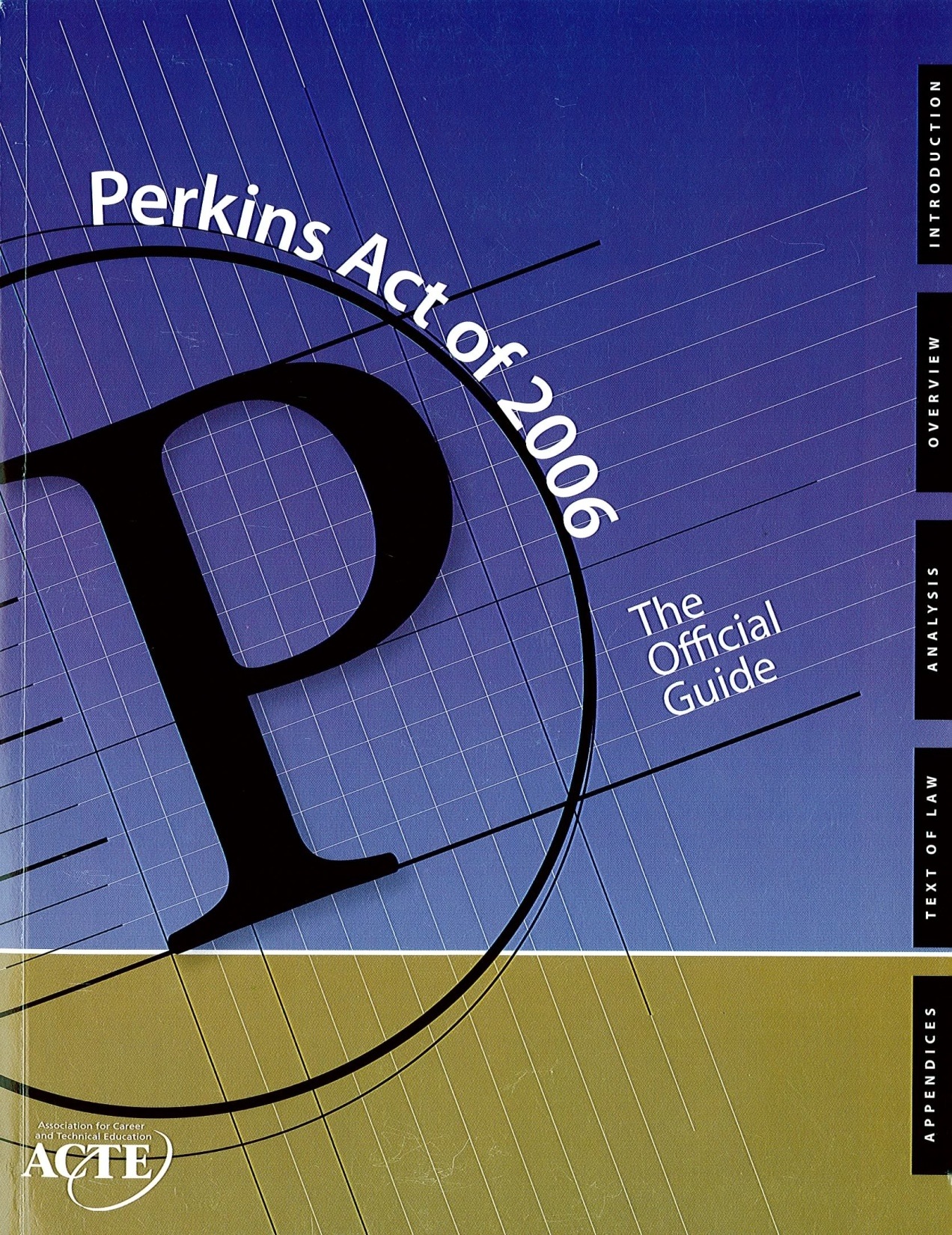 The ActThe Bible
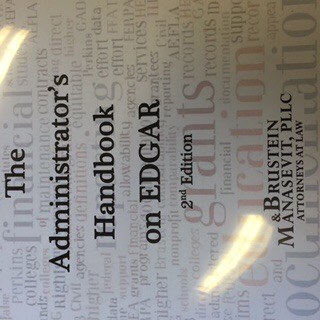 Brustein & Manasevit
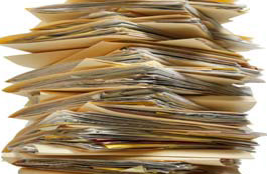 The OMB Super Circular
http://www.ed.gov/edblogs/ovae/2014/03/07/the-omb-super-circular-is-now-the-omni-circular/  

https://www.federalregister.gov/articles/2013/12/26/2013-30465/uniform-administrative-requirements-cost-principles-and-audit-requirements-for-federal-awards 

http://www.gpo.gov/fdsys/pkg/FR-2013-12-26/pdf/2013-30465.pdf 

http://www.caplaw.org/resources/PublicationDocuments/updatenewsletter/2014/CAPLAW_NavigatingtheOMBSuperCircularChanges_SpecialEdition2014.pdf
Helpful Resources
Perkins Career Resource Network (PCRN)

PCRN is a collection of on-line resources for Perkins accountability, program administration, and grant management. The site is maintained by OCTAE Division of Academic and Technical Education (DATE).

http://cte.ed.gov	

Resources organized by:
Legislation & Policy Guidance
State Formula Grants
Accountability
Discretionary Programs
National Initiatives
PERKINS
Perkins is “split funded” between the secondary and the postsecondary programs
The average split nationally is 59.24% secondary and 38.89% postsecondary
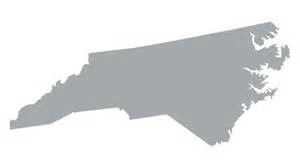 WA
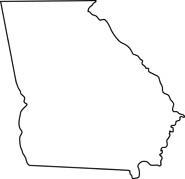 GA
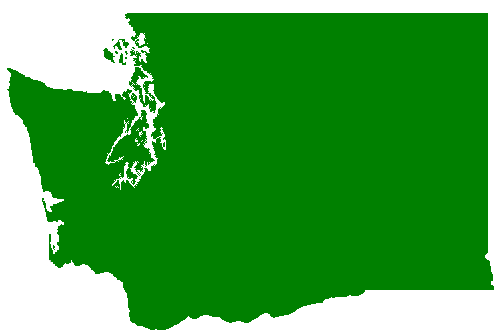 56% Postsecondary
44% Secondary
NC
50 Postsecondary
50% Secondary
33.3% Postsecondary66.6% Secondary
AccountabilitySection 113 Core Indicators of Performance
Accountability
Final Agreed-Upon Performance Level (FAUPL)
The FAUPL is an agreement between the Department and the state on the student and performance definitions, measurement approaches, and performance targets for each of the core indicators.
State FAUPLs are attached to your state’s July 1 grant award.  State FAUPLs are also posted on PCRN.
In using the FAUPL, consider: 
How you might negotiate CTE performance with local districts and postsecondary programs; and
How you might integrate analysis of local performance data to Perkins applications.
Accountability
(a) State Program Improvement
If a State fails to meet at least 90 percent of an agreed upon State adjusted level of performance for any of the core indicators of performance, the eligible agency shall develop and implement a program improvement plan.
(b) Local Program Improvement
If the eligible agency determines that an eligible recipient failed to meet at least 90 percent of an agreed upon local adjusted level of performance for any of the core indicators of performance, the eligible recipient shall develop and implement a program improvement plan.
(c) Gap Analysis
If a special population fails to meet at least 90 percent of the total population rate, the state/local must perform at Gap Analysis to determine what barriers to success that population is facing.
Use of Data
Remember, Perkins data is to be used for continual improvement.
Don’t just write a report / plan and leave it on the shelf.
You should always be working your plan to improve student outcomes.
Omni circular
UGG Written Policies
Cash Management Procedure  (200.302, 200.305)

Allowability Procedures  (200.302, 200.403)

Conflicts of Interest Policy (200.318)

Procurement Procedures (200.319)

Equipment Management Procedures (200.313)
 
Method for Conducting Technical Evaluations of Proposals and Selecting Recipients (200.320)

Compensation and Fringe Benefits Policies (200.430, 200.431, 200.464)

Travel Policy (200.474)
200.331 - Award Information
Every sub-award must be clearly identified
Federal Award Identification
CFDA title and number
Federal award ID
Federal award date
Performance start/end dates
Amount
Awarding agency
Indirect cost rate
All requirements of the pass-through agency for compliance, financial or performance purposes
76.707   Obligation Dates
200.430  Salaries and Fringe
Any salaried position must document time and effort for 100% of work load hours
Reasonable
Single cost or multiple cost objectives
Projected must be reconciled with actual
Process for documentation may have changed but must still 	be documented.
Still expected to be source of findings so be prepared.
200.313, 200.439   Equipment
Use for stated purpose
Encourage use by other federal programs if such use does not interfere with CTE
Trade-in or sale proceeds can be used toward purchase price of 	replacement equipment 
Must track capital items and attractive assets and physically inventory every two years
Does not have to be institutional inventory process; Perkins may be more restrictive than local policy
If your state elects a dollar threshold lower than $5,000 for inventory purposes (or has “stewardship” requirements) you must comply with your state’s lower capitalization limit
200.313  Property Records
Description
Funding source
Who holds title
Acquisition date
Cost of property
% of federal participation
Location
Use and condition of property
Ultimate disposition (date/sales price)
200.20, 200.94  Supplies
Computing Devices
Considered as supplies (200.94)
Used to acquire, store, analyze, process and publish data electronically, including accessories for printing, transmitting, receiving or storing information

Supplies
All tangible personal property (except that costing $5,000)
Includes computing devices
200.432  Conferences
Hosting a meeting to disseminate technical information
Must be necessary and reasonable for performance of the grant
Can include facilities, speaker fees, meals and refreshments, local transportation unless 	restricted by the federal grant
Locally available depended-care resources
Exercise discretion to assure appropriate and necessary
OMB A-87 B.3; OMB A-21 J.3
OMB A-87 B.14; OMB A-21 J.17
OMB A-87 B.27; OMB  A-21 J.32
OMB A87 B.43; OMB A-21  J.53
OMNI Selected Items of Cost – § 200.420, et. Seq.
FOOD & BEVERAGES
“NO”
  Unless it is related to –
  Approved travel (subject to your state’s per diem guidelines)
  Included in your approved registration
  Not considered entertainment
Included as part of an approved conference or meeting (attending or sponsoring) 
   Alcohol never allowed
200.474  Travel
Necessary for the federal award
Travel requests – “Participation is necessary to the Federal award” and why.
Conferences – “ Participation is necessary for successful performance under the Federal award” and, “The conference costs are reasonable.”
Transportation, lodging, subsistence, related items
Temporary dependent care (but not travel of the 	dependent)
Actual, per diem or mileage basis (or combination)
Must be in compliance with written travel policies
MEETINGS & CONFERENCES
OMB A-87 B.27  (Comparable language in OMB A-21 J.32)
    Meetings and conferences.  Costs of meetings and conferences, the primary purpose of which is the dissemination of technical information, are allowable.  This includes costs of meals, transportation, rental facilities, speaker’s fees, and other items incidental to such meetings or conferences.  (Also see OMB A-87 B.14;  OMB A-21 J.17,   “Entertainment Costs”.
OMNI § 200.432 contains similar language
States  the “Conference hosts/sponsors must exercise discretion and judgment in ensuring that conference costs are appropriate, necessary and managed in a manner that minimizes costs to Federal award.”
Something new – “locally available dependent-care resources are allowable.”
Perkins
Non-Regulatory Guidance – Food and Beverages
If you are hosting a conference or workshop with federal funds you need to be aware of this guidance 
http://www2.ed.gov/policy/fund/guid/gposbul/gposbul.html
Then look for – 
 Frequently Asked Questions to Assist ED Grantees to Appropriately  Use Federal Funds for Conferences and Meetings—May 2013
PERKINS
If using Perkins funds I would expect to see this kind of language in your travel and conference requests in the future –

Travel requests (in-state & out-of-state) – “Participation is necessary to the Federal award” and why..

Conferences – “ Participation is necessary for successful performance under the Federal award”  and,  “The conference costs are reasonable.”
PERKINS
General Test of Allowability
Fits with your application
 Allowable per the appropriate OMB Circular
 Reasonable
 Allocable
 Consistently treated
 Consistent with your organization’s policies
 Incurred in accordance with GAAP
 Not charged elsewhere
 Adequately documented…
OMNI §200.403
PERKINS
Risk-based fiscal monitoring 
Start with what you do know?
Size of the grant
A-133 audit findings
Request a copy of the recipient’s Desk Monitoring document
Late with applications
Late with cash management reports
Late with the financial completion report
Any recipient placed on a financial hold by your state or another federal program
Concerns raised by your programmatic staff who did go on-site
Performance measures

Has a practical aspect – most states don’t have the resources to support full-time fiscal accountability staff
PERKINS
Fiscal Monitoring Stages – On-Site
You have limited resources – determine ahead of time …
Your selection criteria
A reasonable number of on-site visits annually
Build fiscal questions into your programmatic on-site visits

“For cause” monitoring (something appears wrong)

Go with the most common problem areas…
PERKINS
Fiscal Monitoring Stages – On-Site Interview Questions 

Develop your own list of questions based on the most common selected items of cost (OMNI § 200.420)
Advertising
Advisory councils
Personnel costs
Conferences 
Entertainment costs
Goods or services for personal use
Lobbying
Materials, supplies, “computing devices”
Memberships
Travel costs
Etc.

On-Site visits get you to the current school year
PERKINS
The most common problems, goofs!
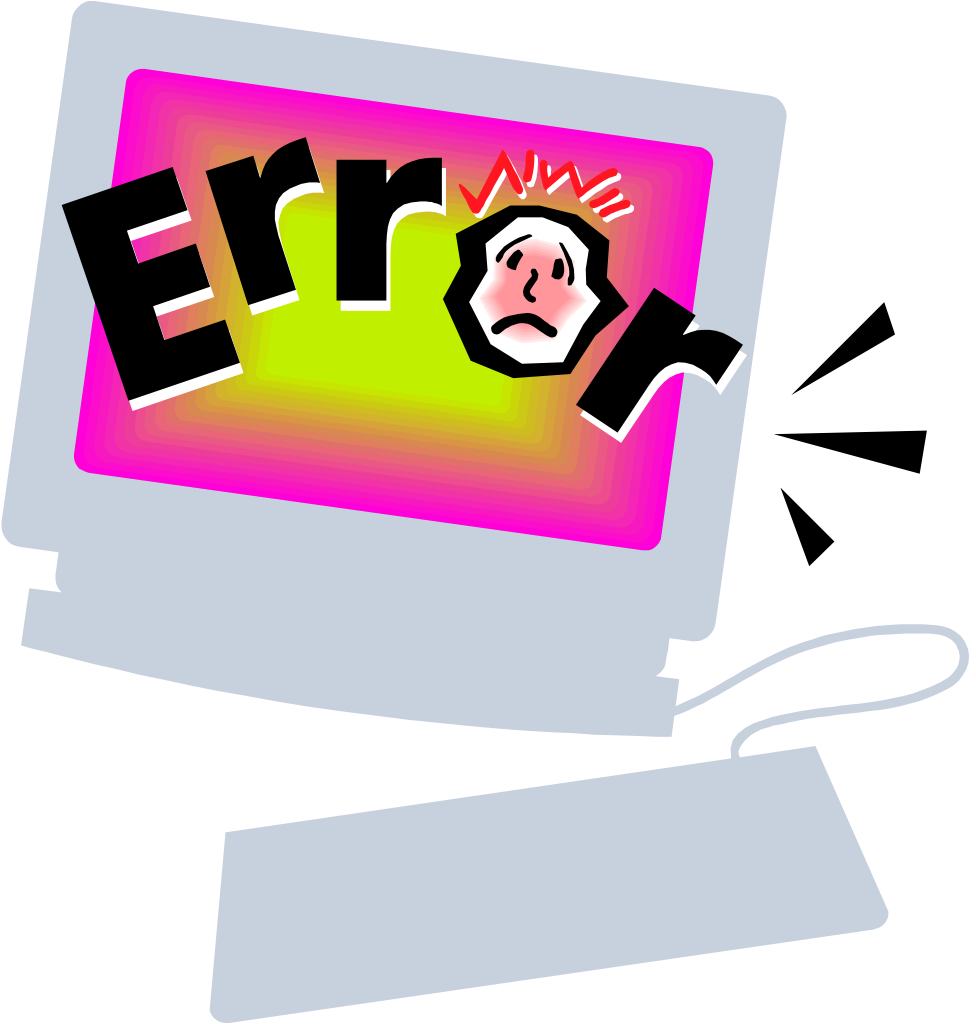 Failure to follow your own plan…
Failure to maintain adequate documentation …
Your cost documentation does not support your fiscal completion report…
Failure to follow your state’s procurement guidelines …
Failure to follow your state’s equipment management guidelines…
Failure to keep records for the required three years (I recommend 5)…
Application  Perkins On-lineMoodle
Contact Sheet 
Acceptance of Funds 
Perkins Use of Funds 
Budget – Line Items 
Assurances 
Local Plan Template
Programs of Study
Contact Sheet
Name
E-Mail
Phone 

Note: Please e-mail other college contacts to be included in our correspondence
Acceptance and Assurances
Print out and Accept the Funds 
Sign the assurances sheets 
16 Elements of Assurances
Assurances
16 Statements that the President assures the college will abide by 
Supplement 
Used in Large Programs of Size, Scope, and Quality 
Fiscal Control 
Equitable Purchasing 
Guidance and Counseling 
Encourage pursuit of programs of study 
Counseling to employment 
Non Traditional Counseling
Assurances
16 Statements that the President assures the college will abide by 
Assess Special Needs Completion 
Special Population Equal Access 
Special Populations Core Indicators 
Special Population programs designed for high skill high wage 
Modification for Special Populations 
Coordinate with Rehab and workforce system 
Services for Limited English Proficiencies 
Comply with Pell Grant
Required use and Budget
Indicate Required Use of Funds
Checklist sheet 
Maps to the Local Plan Template  

Budget - Perkins Handbook for Guidance 4.1
Look closely in this section for guidance
Monitoring
Oversight and Technical Assistance 
Meeting with College Team 
Legislation 
CTE Emphasis 
Futures 
Required Activities 
Progress
Discussion Questions 
Elements of Perkins at your College 
Walk Through
Monitoring
Oversight and Technical Assistance 
CTE Activities 
CTE Opportunities
CTE Improvements 
All Aspects 
Challenging Standards 
Professional Development 
Involve Industry
Monitoring
Oversight and Technical Assistance 
Involve Industry 
Continuous Improvement 
Special Populations – Engage, Overcome Barriers, 
Non- Traditional 
Career Guidance 
Faculty Transition to Teaching 
Equipment 
Staffing
Perkins Handbook
Use of Funds 
Local Plan Budgeting 
Allowable Activities 
Equipment Disposal 
Chart of Accounts 
Supplement, Not Supplant 
Time and Effort
Questions 
Comments 
Suggestions
Perkins 101 Toward a better understanding and local Implementationof the Carl D. Perkins Career and Technical Education Act
March 15, 2016 

Robert J. Witchger, Ed.D.Director, Career and Technical Education
Tony Reggi, D.Min. Coordinator, Career and Technical Education
Chris Droessler Coordinator, Career and Technical Education  
North Carolina Community College System
[Speaker Notes: Welcome]